Diagnóstico Econômico do Território de Itaparica
Território de Itaparica
Abrange Bahia e Pernambuco, é composto por 13 municípios. 
A porção pernambucana é composta por 07 municípios;
A metodologia DET abrange apenas 06 municípios do Território.
Território
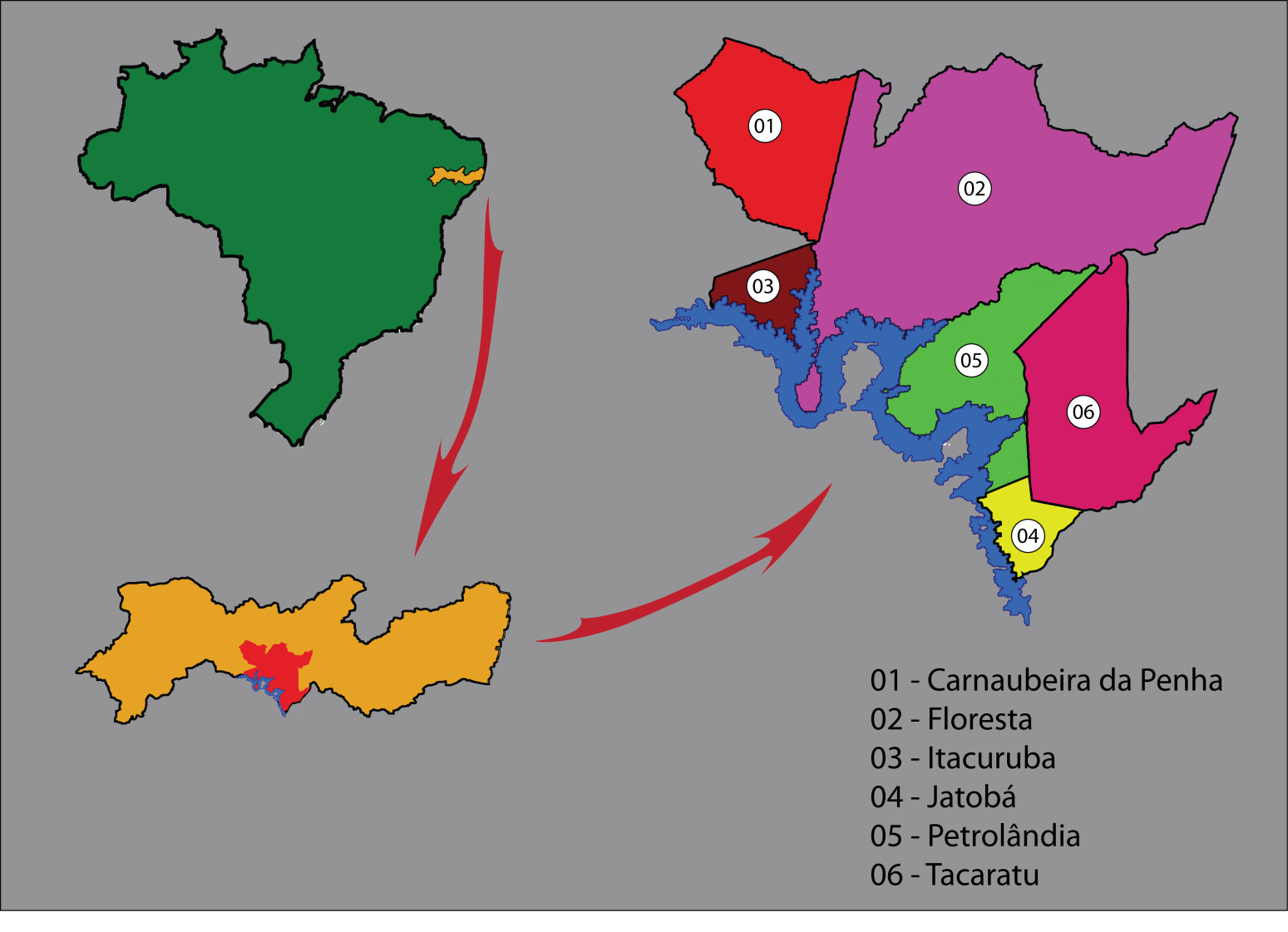 Área territorial e densidade demográfica, ano 2012.
Fonte: IBGE
População
*Média aritmética
População por faixa etária
Educação
Fonte: Ministério da Educação, 2012
Caracterização econômica
Fonte: IBGE 2012
*média aritmética
Emprego
Fonte: IBGE 2012
*média aritmética
Programa Bolsa Família
Quantidade de beneficiários do Programa Bolsa Família, por categoria, ano 2014







					
						      
						     


						
							Fonte: MDS, 2014
Programa Bolsa Família
Valor pago e Quantidade de famílias beneficiárias do Programa Bolsa Família, ano 2014
Fonte: MDS, 2014
Valor Adicionado Bruto
Fonte: IBGE, 2012
Valor Adicionado Bruto
Fonte: BDE, 2012
Produção da Pecuária e Agricultura
Fonte: BDE
*Quantidade em cabeças
**Quantidade em toneladas
Agricultura Familiar
Estabelecimentos agropecuários que obtiveram receitas com agricultura familiar – 2006
























					Fonte: IBGE, Censo Agropecuário, 2006.
PRONAF
Quantidade e valores de contratos do PRONAF segundo a atividade e finalidade – 2012 – unidades
2.532
919


1.754
53
Nº de contratos
PAA
Fonte: MDS
Empreendimentos
Evolução do número de empreendimentos, por segmento 
 






					

					Fonte: Ministério do Trabalho e Emprego.
Transferências Constitucionais
Transferências Voluntárias
Número de projetos captados através de Transferências Voluntárias, por órgão concedente. 2013-2016.
Transferências Voluntárias
Valor dos projetos captados através de Transferências Voluntárias, por órgão concedente. 2013-2016. R$1.000,00
MPES no território
Fonte: Empresômetro
Lei geral
Uso e Poder de Compra
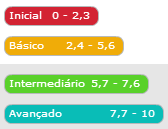